Pain Management Competency
Staff Training
[Speaker Notes: Hello and Welcome to the program on  -Pain Management 


NOTE TO SPEAKER:  As attendees enter the room, this slide should be on the screen.  Be certain each person signs the attendance sheet or uses whatever facility method tracks their attendance at in-services.  Introduce yourself and the topic of competency as it relates to the identification, intervention, communication, and documentation for Pain Management 

NOTE TO SPEAKER:  Whenever you see the symbol to the left in the speaker’s notes, please read the associated instructions.  Whenever you see bold and underlined content in the speaker’s notes, please emphasize this information to the attendees.  You could subtly hint that it may be on the test.]
Objectives
Upon completion of the program, attendees should be able to:
Provide residents who require pain management receive such services, consistent with professional standards of practice. 
Demonstrates the use of the comprehensive person-centered care plan reflecting the residents’ goals and preferences (resident/resident representative preferences).
[Speaker Notes: Read the objectives]
Objectives – Continued
The nurse will identify when the resident is experiencing pain, identify circumstances when pain can be anticipated, evaluates the existing pain and the cause(s) and manages or prevents pain, consistent with the resident’s goals, the comprehensive assessment and plan of care, and current clinical standards of practice 
Nursing assistants will verbalize how to recognize pain and to report the changes to a nurse for follow-up
Review facility policies and procedures for pain management.
[Speaker Notes: Read the objectives]
F697 Pain Management
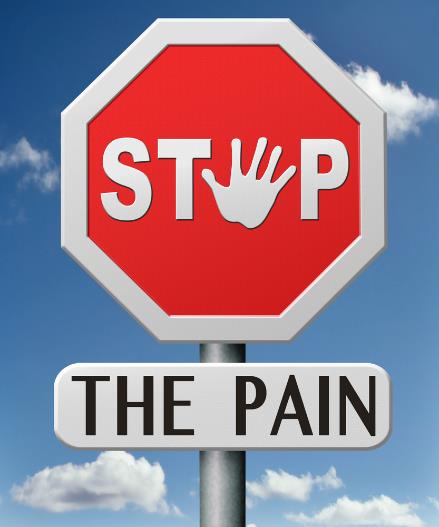 “The facility must ensure that pain management is provided to residents who require such services, consistent with professional standards of practice, the comprehensive person-centered care plan, and the residents’ goals and preferences.”
https://www.cms.gov/Regulations-and-Guidance/Guidance/Manuals/downloads/som107ap_pp_guidelines_ltcf.pdf
[Speaker Notes: Speaker Notes:
Read the slide
INTENT §483.25(k) Based on the comprehensive assessment of a resident, the facility must ensure that residents receive the treatment and care in accordance with professional standards of practice, the comprehensive care plan, and the resident’s choices, related to pain management.]
Introduction to Pain - F697
CMS Guidance:  “To help a resident attain or maintain his/her highest practicable level of well-being and to prevent or manage pain, to the extent possible, the facility, to the extent possible:
Recognizes when the resident is experiencing pain and identifies circumstances when pain can be anticipated 
Evaluates the existing pain and the cause(s)
Manages or prevents pain, consistent with the comprehensive assessment and plan of care, current professional standards of practice, and the resident’s goals and preferences.”
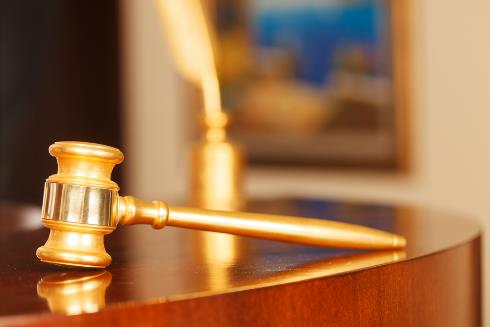 https://www.cms.gov/Regulations-and-Guidance/Guidance/Manuals/downloads/som107ap_pp_guidelines_ltcf.pdf
[Speaker Notes: Speaker Notes:
Read the slide
CMS also indicates, "]
Identification of Pain
Inadequately treated pain can lead to:
decreased functioning, 
sleep disturbances, 
depression, and 
decreased emotional well-being. 
Acute pain may indicate a new and potentially life-threatening disease process. It is important, that a resident’s reports of pain be taken seriously and be evaluated comprehensively.
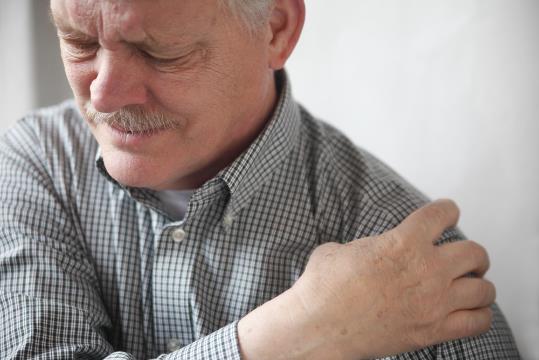 [Speaker Notes: Speaker Notes:
Read the slide
Because pain can significantly affect a person’s well-being, it is important that the facility recognize and address pain promptly.  The facility’s evaluation of the resident at admission and during ongoing assessments helps identify the resident who is experiencing pain or for whom pain may be anticipated during specific procedures, care, or treatment.  In addition, it is important that a resident be monitored for the presence of pain and be evaluated when there is a change in condition and whenever new pain or an exacerbation of pain is suspected.  As with many symptoms, pain in a resident with moderate to severe cognitive impairment may be more difficult to recognize and assess.]
Identification of Pain
Possible Nonverbal Indicators of Pain
Guarding a certain body part
Refusal to walk or transfer
Mood changes or more irritable
Grimacing or moaning with function
Increase in behaviors 
Requesting to stay in bed or chair when they normally have been up and about
Restless
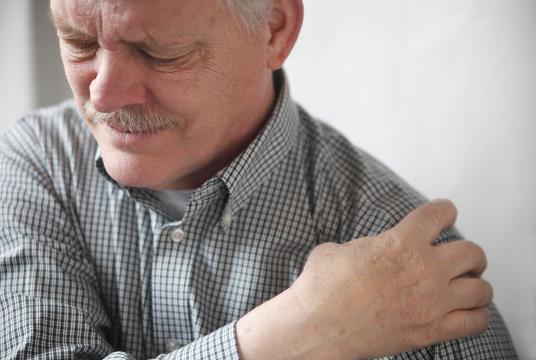 [Speaker Notes: Speaker Notes:
Read the slide
Discuss with staff the non verbal indicators of pain

Discuss cognitively impaired residents  - indicators of pain- examples]
Definitions
https://www.cms.gov/Regulations-and-Guidance/Guidance/Manuals/downloads/som107ap_pp_guidelines_ltcf.pdf
[Speaker Notes: Speaker Notes:
Read the slide
NOTE: Adverse drug reaction (ADR) is a form of adverse consequences.  It may be either a secondary effect of a medication that is usually undesirable and different from the therapeutic effect of the medication or any response to a medication that is noxious and unintended and occurs in doses for prophylaxis, diagnosis, or treatment.  The term “side effect” is often used interchangeably with ADR; however, side effects are but one of five ADR categories, the others being hypersensitivity, idiosyncratic response, toxic reactions, and adverse medication interactions.  A side effect is an expected, well-known reaction that occurs with a predictable frequency and may or may not constitute an adverse consequence.]
Pain Management Process
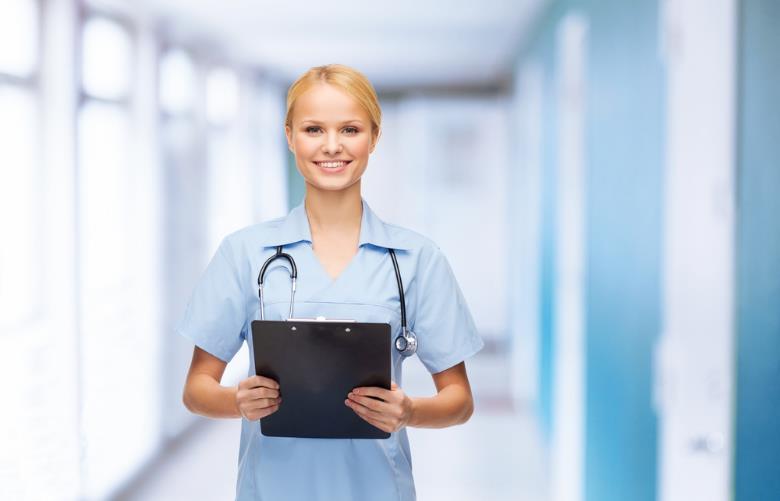 Assessment
Potential for Pain
Identification of onset or presence
Comprehensively assessing the pain
Identification and Treatment for any underlying causes of pain
Development of a care plan with individualized interventions based on the comprehensive pain assessment
[Speaker Notes: Speaker Notes:
Read the slide
Potential for Pain:  The nurse can review the diagnoses, recent c/o pain and etiology, hospital notes, etc.
Identification of onset or presence: When did it start?  Did it happen before?  What makes it better or worse?
Comprehensively assessing the pain:  We will be talking today about how to comprehensively evaluate the resident in relation to pain]
Care Process
Continued
Identification of individualized strategies based on the levels of sources of pain in order to meet the resident’s goals
Identifying circumstances when pain can be anticipated and include interventions to prevent or minimize pain in these circumstances
Non-Pharmacological Interventions
CAM (Complementary and Alternative Medicine)
Administering pain medications using best practices for optimum goals while avoiding adverse consequences
Effective monitoring and modifications as indicated
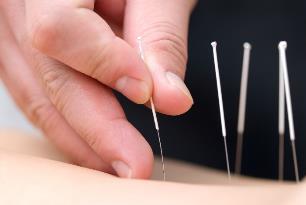 10
[Speaker Notes: Speaker Notes
Read the slide
CAM:  examples include acupuncture, therapeutic touch, herbal medicine, meditation, biofeedback, chiropractic care, and more]
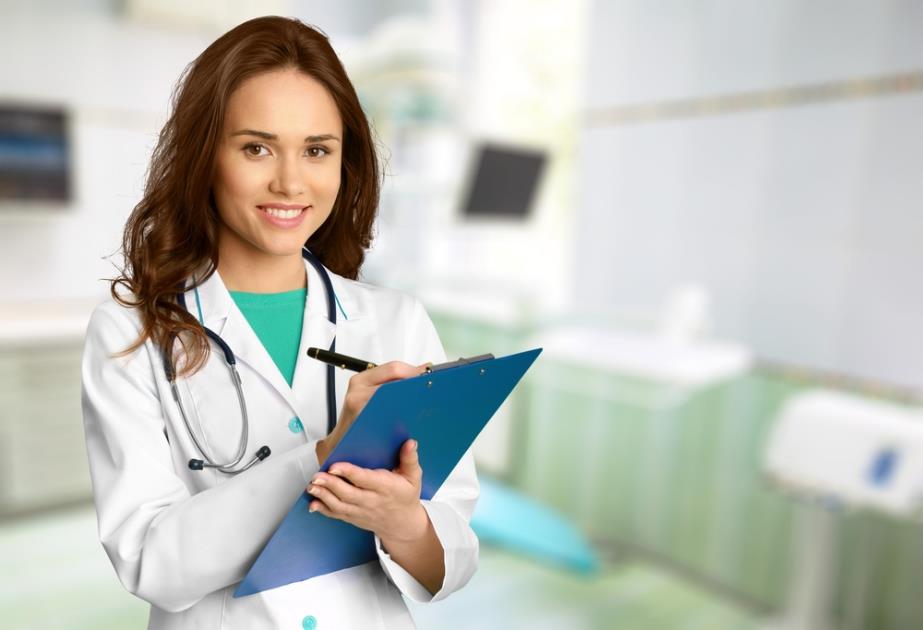 KEY ELEMENTS
Pain Management System
[Speaker Notes: Now we will cover the key elements of the pain management program]
Pain Management
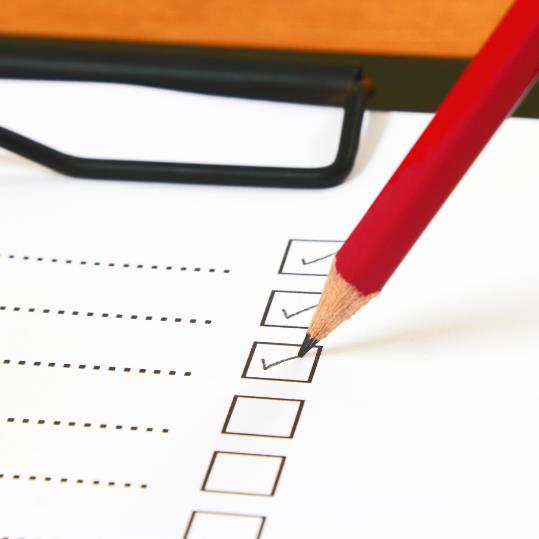 Systems for pain management
Policies and Procedures
Assessments and Screenings
Staff implementation of interventions
Documentation Review
Education (staff, resident, family, practitioners)
Care Planning
Auditing
Review of Quality Measures
Quality Assurance
12
[Speaker Notes: Speaker Notes
A solid, pain management program should include the following:  (Read above)
We will be addressing these sections in this presentation]
Pain Management Program
Insert facility Pain Management Program Policy and Procedure
(Include Pain Scale used in facility)
[Speaker Notes: Discuss responsibility for each IDT member]
Screening
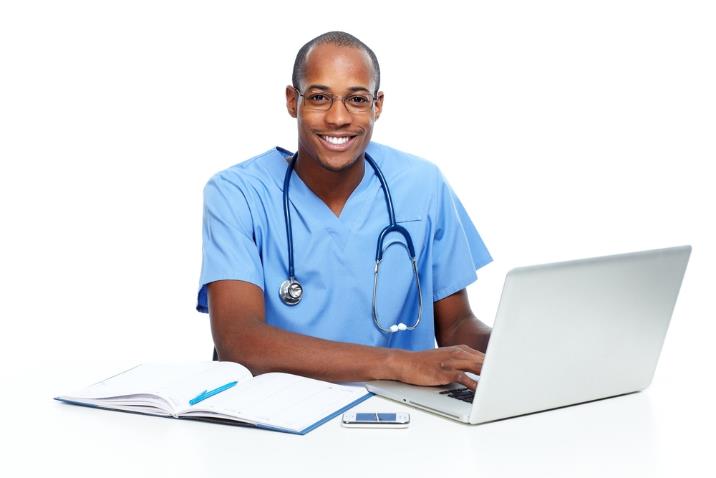 Interview- preadmission
Resident interview
Family interview
Friends, responsible party
Observe body language
Monitoring for pain is part of the IDT process
[Speaker Notes: Speaker Notes
Read the slide
 The following are part of body language
egative verbalizations and vocalizations (e.g., groaning, crying/whimpering, or screaming); • Facial expressions (e.g., grimacing, frowning, fright, or clenching of the jaw) ; • Changes in gait (e.g., limping), skin color, vital signs (e.g., increased heart rate, respirations and/or blood pressure), perspiration; • Behavior such as resisting care, distressed pacing, irritability, depressed mood, or decreased participation in usual physical and/or social activities;   • Loss of function or inability to perform Activities of Daily Living (ADLs) (e.g., rubbing a specific location of the body, or guarding a limb or other body parts); • Difficulty eating or loss of appetite; and • Difficulty sleeping (insomnia).]
Assessment-Frequency
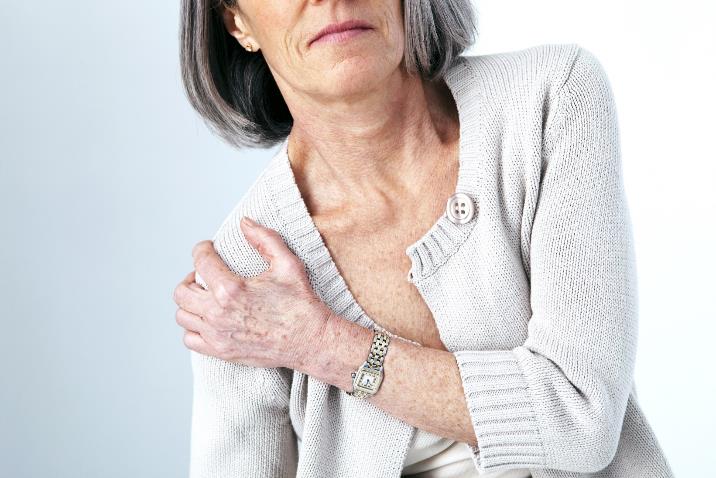 Recognize and address pain promptly 
Admission - screening for pain upon admission 
Screened periodically (Quarterly MDS)
Change in condition 
Anytime pain is suspected
As with many symptoms, pain in residents with moderate to severe cognitive impairment may be more difficult to recognize and assess
[Speaker Notes: Speaker Notes
Read the slide
Admissions:  helps identify the resident who is experiencing pain or for whom pain may be anticipated during specific procedures, care, or treatment.]
Pain Assessment
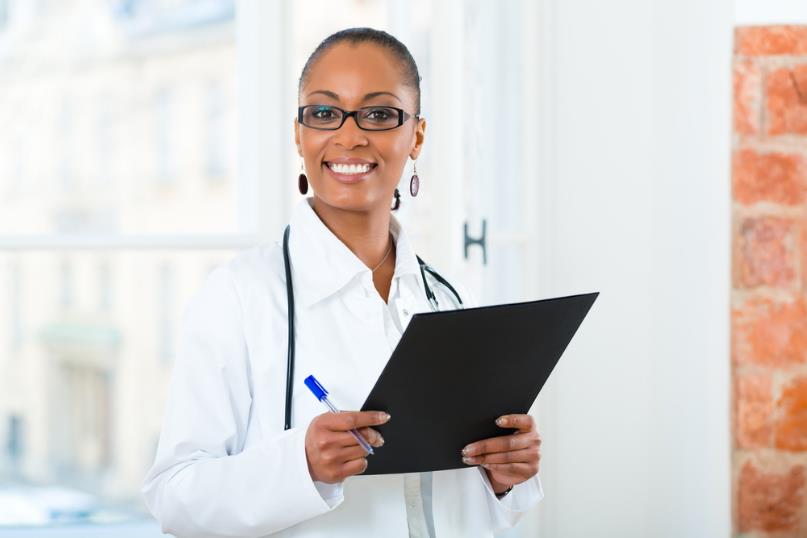 Pertinent physical and medical history
Location
Rating
Aggravating or alleviating factors
Current medications (specifically pain meds)
Patient/caregiver goal (pain control vs. alertness)
Patient’s swallowing abilities
Is there a compliance problem?
What is the patient’s view on pain and pain control
Watch for “non-verbal” cues that the patient is having pain
[Speaker Notes: Speaker Notes
Read the slide
Expressions of pain may be verbal or nonverbal and are subjective.  A resident may avoid the use of the term “pain.”  Other words used to report or describe pain may differ by culture, language and/or region of the country.  Examples of descriptions may include heaviness or pressure, stabbing, throbbing, hurting, aching, gnawing, cramping, burning, numbness, tingling, shooting or radiating, spasms, soreness, tenderness, discomfort, pins and needles, feeling “rough,” tearing or ripping.  Verbal descriptions of pain can help a practitioner identify the source, nature, and other characteristics of the pain.  Nonverbal indicators which may represent need to be viewed in the entire clinical context with consideration given to pain as well as other clinically pertinent explanations]
Other items to consider on Assessment:
Review of Diagnoses- Acute and Chronic concerns
Resident History of resolution-previous pain management Needs/treatment (What works?  What hasn’t worked?)
Resident Interview- Is resident verbalizing pain?  If new admission, were they medicated prior to leaving the hospital?
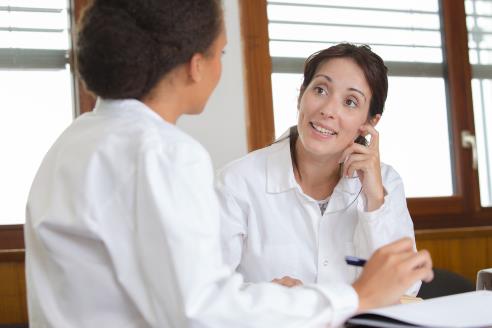 Pain Assessment
[Speaker Notes: Speaker Notes
Read the slide]
Assessment-Verbal
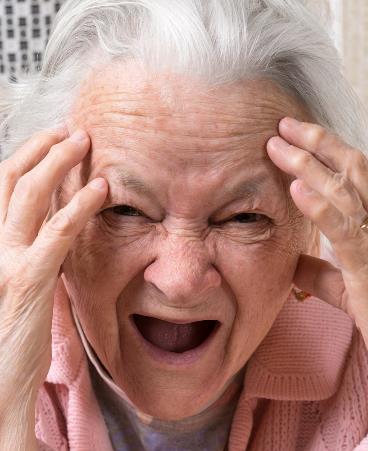 Words used to report or describe pain may differ by culture and/or region of the country. Examples of descriptions may include heaviness or pressure, stabbing, throbbing, aching, gnawing, cramping, burning, numbness, tingling, shooting spasms, soreness, tenderness, discomfort, pins and needles, feeling “rough”, tearing or ripping. 
Verbal descriptions of pain can help a practitioner identify the source, nature, and other characteristics of the pain.
[Speaker Notes: Speaker Notes
Read the slide
Recognizing the presence of pain and identifying those situations where pain may be anticipated involves the participation of health care professionals and direct care and ancillary staff who have contact with the resident.  Information may be obtained by talking with the resident, listening to verbal descriptors of pain, directly examining the resident, and observing the resident’s behavior.]
The Pain Assessment should include:
Pain Location
Pain Scale
Description of Pain
Underlying causes
Pain Frequency
Pain Goal
What has worked?
Medications-do you have an adequate supply to meet resident needs?
Non-pharmacological interventions
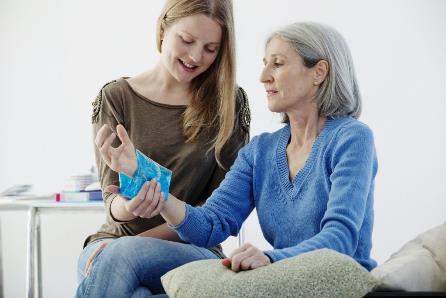 Pain Assessment
[Speaker Notes: Speaker Notes
Read the slide
Some non-pharmacologic interventions may need to be ordered by the provider while others can be provided by facility staff during routine care.  Examples of nonpharmacological interventions may include, but are not limited to: 
• Altering the environment for comfort (such as adjusting room temperature, tightening and smoothing linens, using pressure redistributing mattress and positioning, comfortable seating, and assistive devices);  
• Physical modalities, such as ice packs or cold compresses (to reduce swelling and lessen sensation), mid heat (to decrease joint stiffness and increase blood flow to an area), neutral body alignment and repositioning, baths, transcutaneous electrical nerve stimulation (TENS), massage, acupuncture/acupressure, chiropractic, or rehabilitation therapy;  
 • Exercises to address stiffness and prevent contractures as well as restorative nursing programs to maintain joint mobility; and • Cognitive/Behavioral interventions (e.g., relaxation techniques, reminiscing, diversions, activities, music therapy, offering spiritual support and comfort, as well as teaching the resident coping techniques and education about pain).]
Pain Assessment
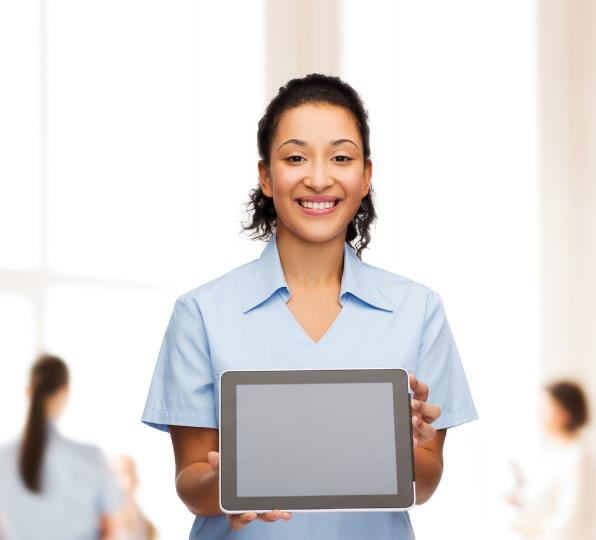 Breakthrough pain?
Pain with activity?
Does pain interfere with sleep?  Activities?
New health concerns?
Signs/Symptoms?
Type of Pain?
Identification of resident’s goals to balance desired level of pain relief with avoidance of adverse consequences
Non-verbal indicators of pain?
[Speaker Notes: Speaker Notes
Read the Slide
Continued from previous slide]
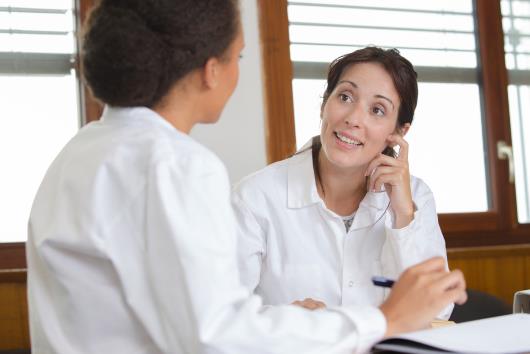 Additional team member input for assessment:
Physical therapy
Occupational Therapy
Speech and Language Pathology
Activities
Nursing Assistant
Others
Pain Assessment
[Speaker Notes: Speaker Notes
Read the slide]
Pain Assessment
Insert Pain Assessment Here and review
[Speaker Notes: Present your pain Assessment with the group]
Recognition and Management of Pain
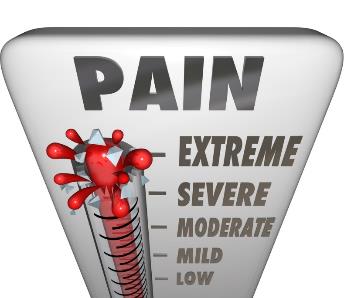 The facility will need to:
“Recognizes when the resident is experiencing pain and identifies circumstances when pain can be anticipated;  
 Evaluates the existing pain and the cause(s), and 
  Manages or prevents pain, consistent with the comprehensive assessment and plan of care, current professional standards of practice, and the resident’s goals and preferences.”
https://www.cms.gov/Regulations-and-Guidance/Guidance/Manuals/downloads/som107ap_pp_guidelines_ltcf.pdf
[Speaker Notes: Speaker Notes
Read the slide
The interdisciplinary team and the resident and/or representative collaborate to arrive at pertinent, realistic and measurable goals for treatment, such as reducing pain sufficiently to allow the resident to ambulate comfortably to the dining room for each meal or to participate in 30 minutes of physical therapy.  
Depending on the situation and the resident’s wishes, the target may be to reduce the pain level, but not necessarily to become pain-free.  To the extent possible, the interdisciplinary team educates the resident and/or representative about the need to report pain when it occurs and about the various approaches to pain management and the need to monitor the effectiveness of the interventions used.]
ALL Staff
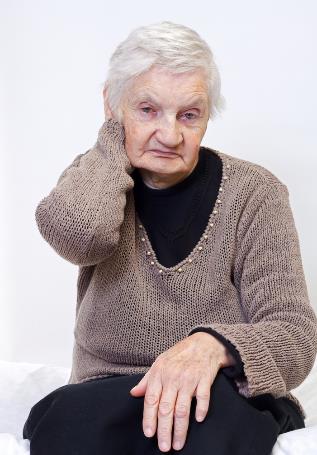 Should follow the care plan for individualized pharmacological and non-pharmacological interventions
All staff must notify the nurse if the resident is complaining of pain
Non-verbal indicators of pain could be:
Grimacing
Pacing
Moaning
Refusing to participate in functional activity
[Speaker Notes: Non-pharmacological:  Cold/ice compress, massage, music, distraction, etc.]
ALL Staff
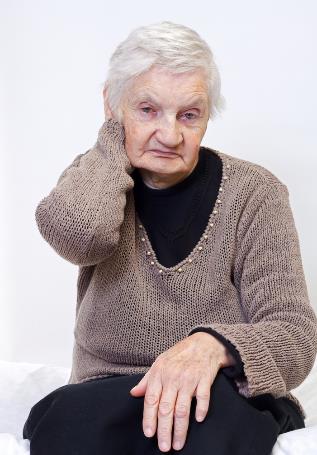 Non-verbal indicators of pain continued: 
Guarding a certain body part
Refusal to walk or transfer
Mood changes or more irritable
Increase in behaviors 
Requesting to stay in bed or chair when they normally have been up and about
Restless
[Speaker Notes: Non-pharmacological:  Cold/ice compress, massage, music, distraction, etc.]
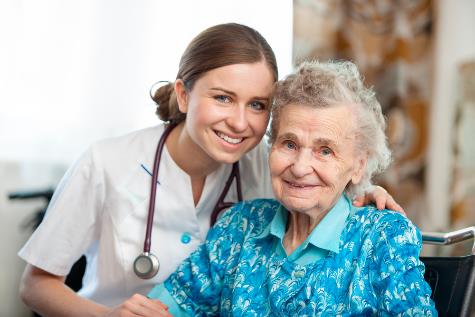 If a resident’s care plan indicates resident should have pain medication prior to cares or a procedure, staff should give the resident time for the medication to work—approximately 20-30 minutes before attempting cares/procedure.
Anticipating Pain
[Speaker Notes: If unsure-talk with the nurse]
Pain Management with Wounds and Wound Care
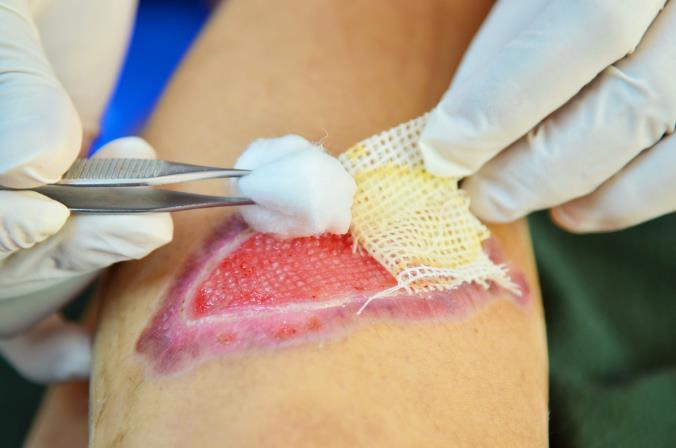 Assessment process for pain with wound care
Person-Centered Care Plan
Process for pain medication prior to care
Allow time for effectiveness of medication
Pain Medication
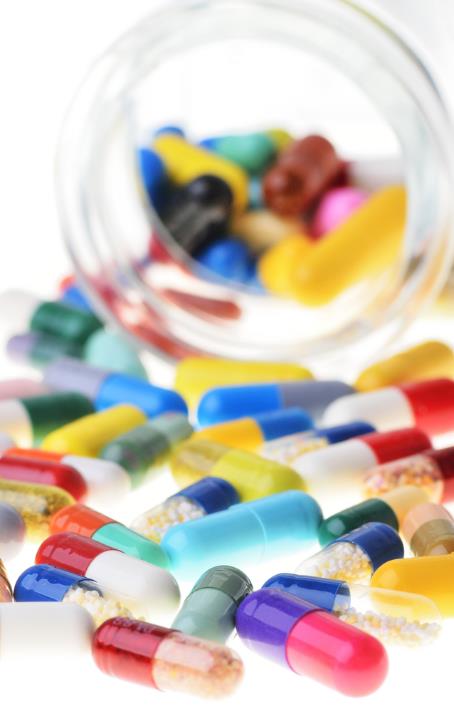 ALL nurses should be familiar with all pain medication and adjuvant medication for:
Name
Dosage
Indications for Use
Side Effects
Adverse Reactions
Contraindications
Interactions with Other Medications
Nursing Considerations
Side Effects of Medication
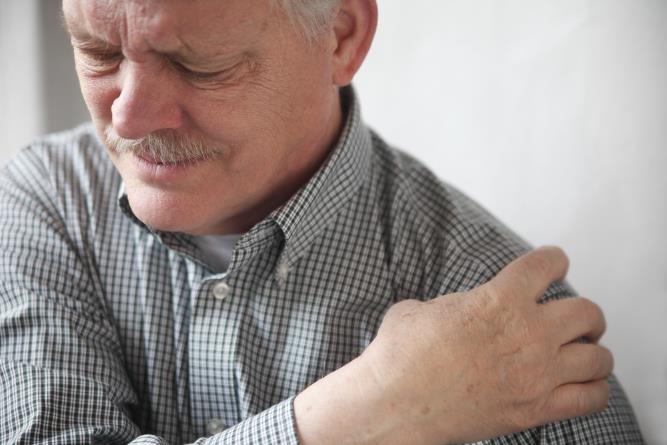 Constipation
Unusual or slow respiratory rate
Drowsiness
Nausea
Confusion 
Itching 
Headache
Other
[Speaker Notes: Speaker Notes:
Read the slide
Review potential side effects of pain medication  - what should staff do if they observe these?]
PRN Documentation
[Speaker Notes: When administering prn documentation, it must be timely!:  If a resident c/o pain to the nurse or another employee, it should be reported right away  for the nurse to evaluate the resident.  The resident should not have to wait.
Evaluate Pain- Using the Pain Scale:  Documentation on the MAR should include:  location, description, intensity using the pain scale.
Determine Appropriate Medication: If a resident has different types of medication-severe or mile—the pain scale should be used to determine
Administer Medication
Evaluate for Effectiveness:  Documentation should indicate nurse evaluation approximately 30 minutes after administration.  Use the pain scaled to identify effectiveness.
Notify Physician:  If pain increases, if medications are not effective or if new pain.]
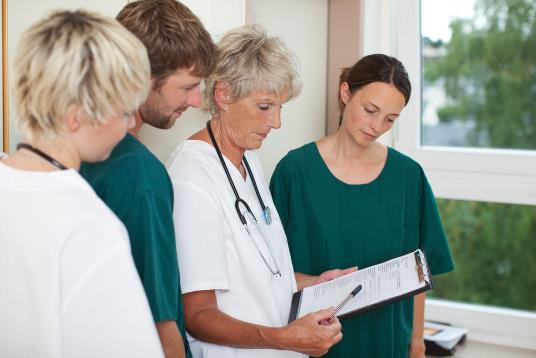 EXCELLENT Communication will be essential!
Have you coordinated medication administration?  (Opioids, non-opioids, bowel management program, etc.)
Care plan coordination is required!
HospicePalliative Care
[Speaker Notes: It is essential to have a system for good communication with Hospice.]
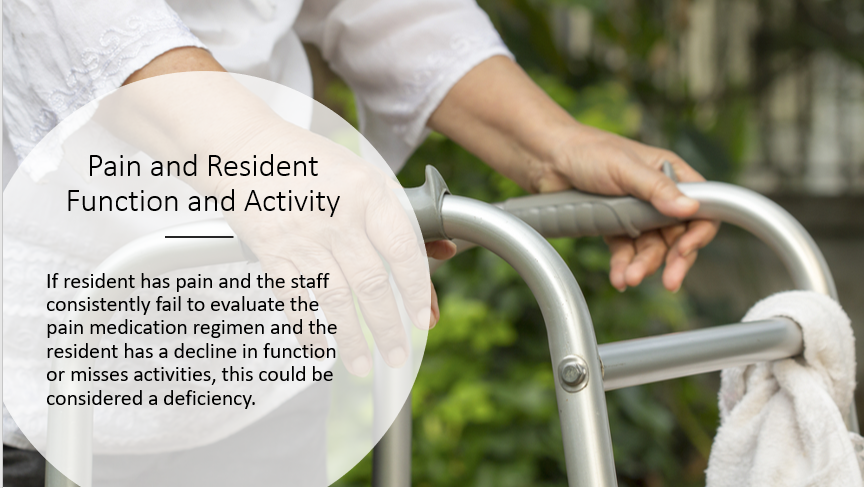 [Speaker Notes: When a resident’s function declines, it is important to identify if pain is a factor in order to evaluate the reason and provide]
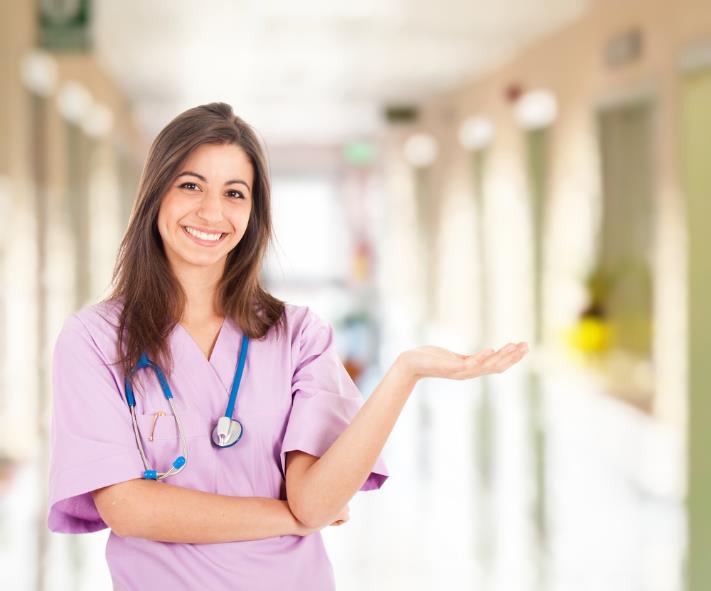 In Summary
[Speaker Notes: Summarize the overall training with the team. 

Having a solid system to assess, plan individualized care and monitor effectiveness of the interventions will be crucial for compliance, best practice and quality of care!]
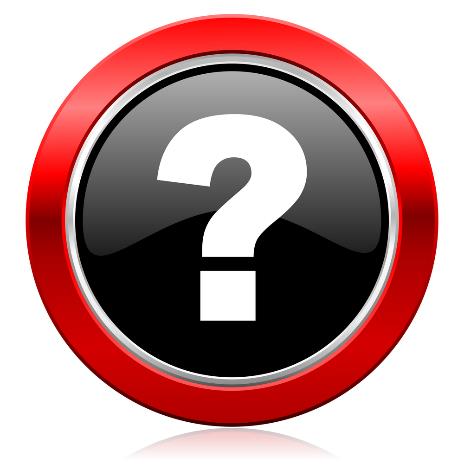 References and Resources
Centers for Medicare & Medicaid Services State Operations Manual, Appendix PP – Guidance to Surveyors for Long Term Care Facilities (Rev. 173, 11-22-17):  https://www.cms.gov/Regulations-and-Guidance/Guidance/Manuals/downloads/som107ap_pp_guidelines_ltcf.pdf

  LTC Survey Pathways (Download) https://www.cms.gov/medicare/provider-enrollment-and-certification/guidanceforlawsandregulations/nursing-homes.html

Centers for Medicare & Medicaid Services Long-Term Care Facility Resident Assessment Instrument 3.0 User’s Manual, Version 1.16.  October 2018:  https://www.cms.gov/Medicare/Quality-Initiatives-Patient-Assessment-Instruments/NursingHomeQualityInits/MDS30RAIManual.html
References and Resources
Nursing Home Compare Quality Measure Technical Specifications https://www.cms.gov/Medicare/Provider-Enrollment-and-Certification/CertificationandComplianc/Downloads/New-Measures-Technical-Specifications-DRAFT-04-05-16-.pdf

Value Based Purchasing (VBP) https://www.cms.gov/Medicare/Quality-Initiatives-Patient-Assessment-Instruments/Value-Based-Programs/Other-VBPs/SNF-VBP.html

Skilled Nursing Facility Value-Based Purchasing Program:  Frequently Asked Questions June 2018   https://www.cms.gov/Medicare/Quality-Initiatives-Patient-Assessment-Instruments/Value-Based-Programs/Other-VBPs/SNF-VBP-FAQs-Final.pdf
References and Resources
Skilled Nursing Facility Value-Based Purchasing Program Updated
https://www.cms.gov/Outreach-and-Education/Medicare-Learning-Network-MLN/MLNMattersArticles/Downloads/SE18003.pdf

The Agency for Healthcare Research and Quality (AHRQ) has training modules for detecting and communicating resident changes in condition https://www.ahrq.gov/professionals/systems/long-termcare/resources/facilities/ptsafety/ltcmodule1.html

Interventions to Reduce Acute Care Transfers is a program with several resources aimed at improving staff competencies for detecting and communicating resident changes in condition  http://www.pathway-interact.com/
Disclaimer
“This presentation provided is copyrighted information of Pathway Health.  Please note the presentation date on the title page in relation to the need to verify any new updates and resources that were listed in this presentation.  This presentation is intended to be informational.  The information does not constitute either legal or professional consultation.  This presentation is not to be sold or reused without written authorization.”